Planning & Prioritising

calendar (time)
work commitments, term dates, special events, deadlines
times away, holidays, date nights, Christmas plans!
serving commitments, leisure pursuits
 family, friends, church…

budgets (money)
income, expenditure, savings, investment
 debts, giving/tithing, saving, spending
9 I am the gate. If anyone enters by me, he will be saved and will come in and go out and find pasture. 10 A thief comes only to steal and kill and destroy. I have come so that they may have life and have it in abundance. 11 “I am the good shepherd. The good shepherd lays down his life for the sheep…14 “I am the good shepherd. I know my own, and my own know me, 15 just as the Father knows me, and I know the Father. I lay down my life for the sheep. 16 But I have other sheep that are not from this sheep pen; I must bring them also, and they will listen to my voice. Then there will be one flock, one shepherd.
John 10:9-15 CSB
14 “I am the good shepherd. I know my own, and my own know me, 15 just as the Father knows me, and I know the Father. I lay down my life for the sheep. 16 But I have other sheep that are not from this sheep pen; I must bring them also, and they will listen to my voice. Then there will be one flock, one shepherd.
John 10:9-15 CSB
16 But I have other sheep that are not from this sheep pen; I must bring them also, and they will listen to my voice. Then there will be one flock, one shepherd.
John 10:9-15 CSB

 I have other sheep
 I must bring them
 There will be one flock
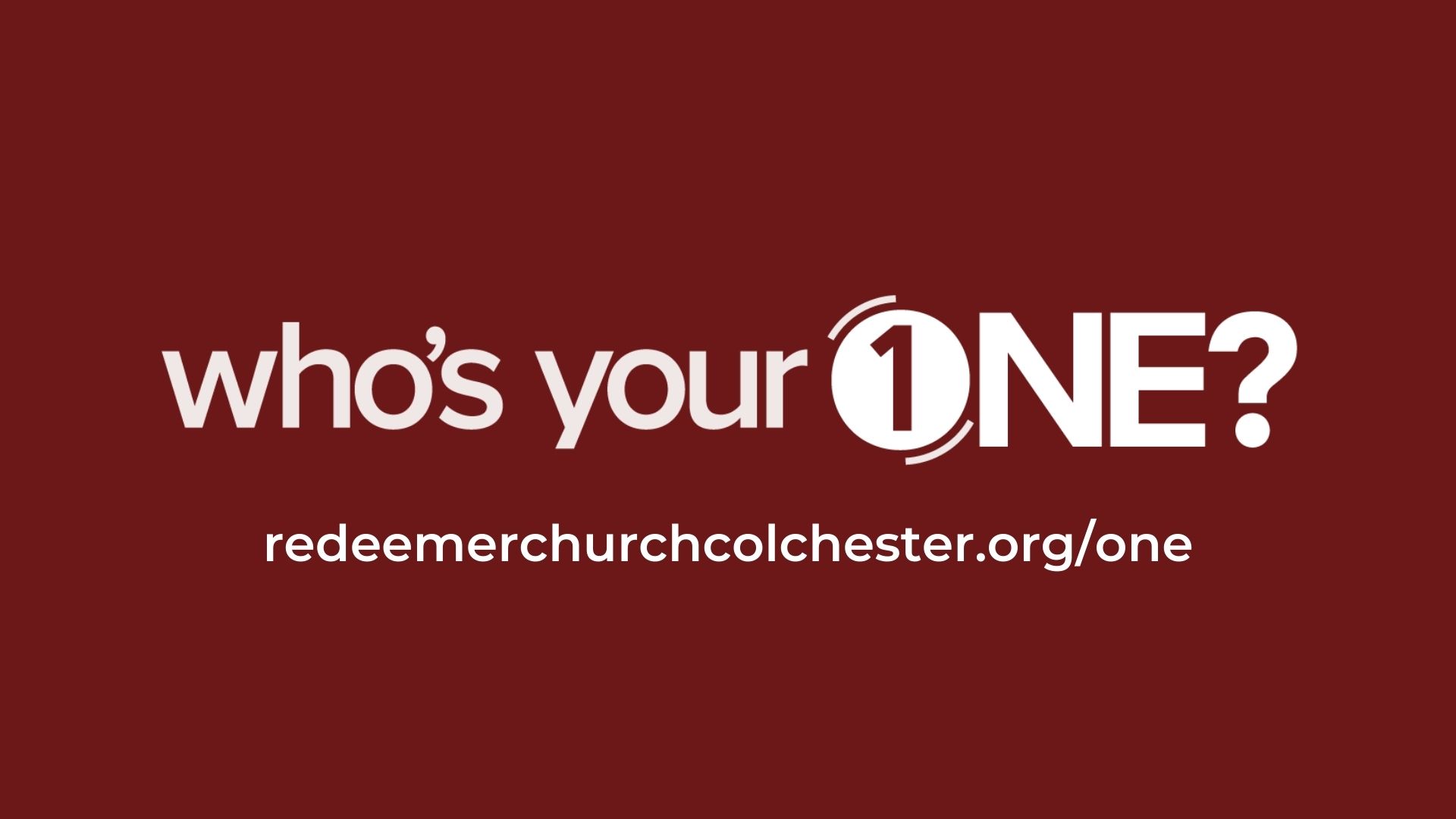 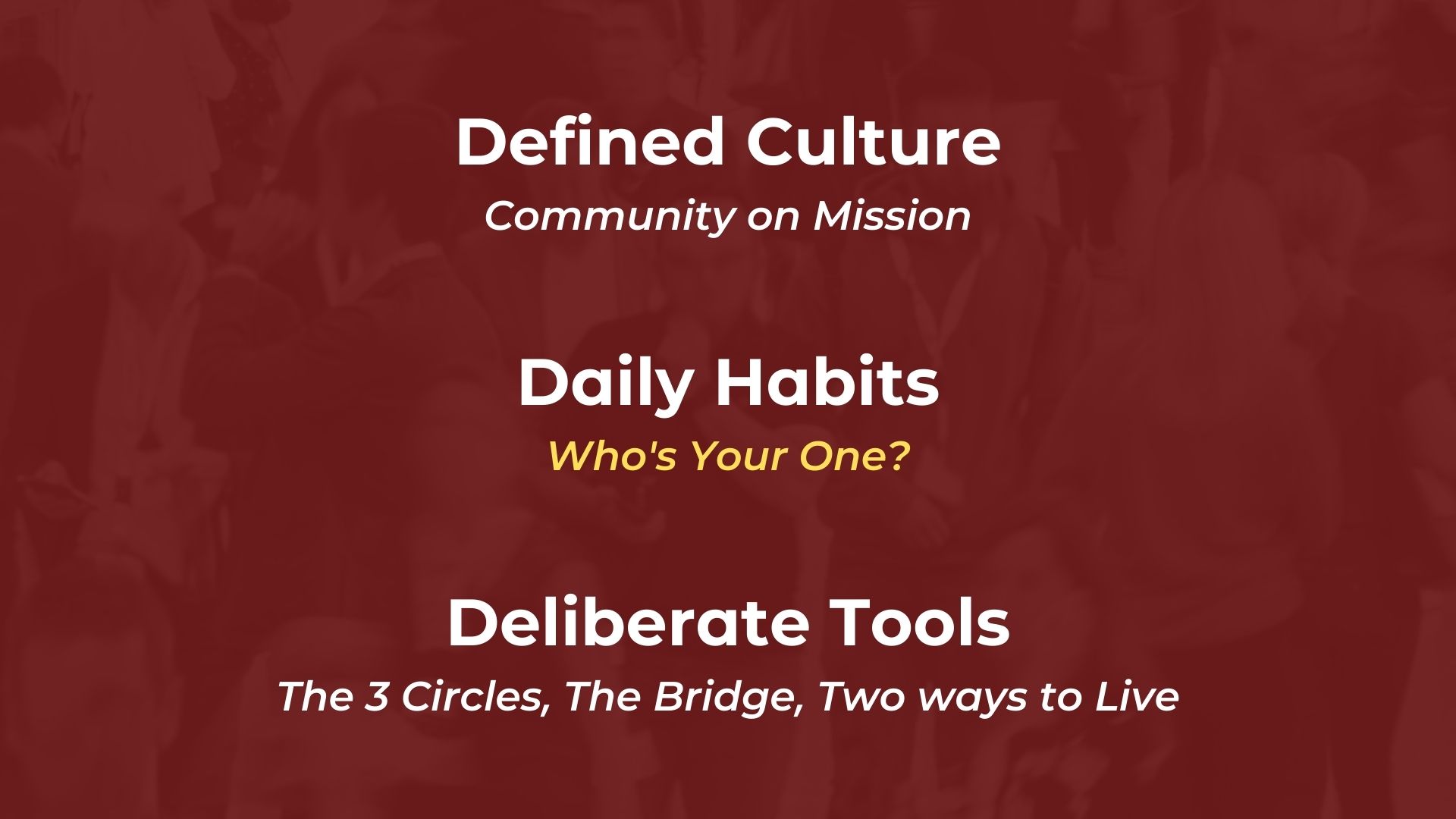 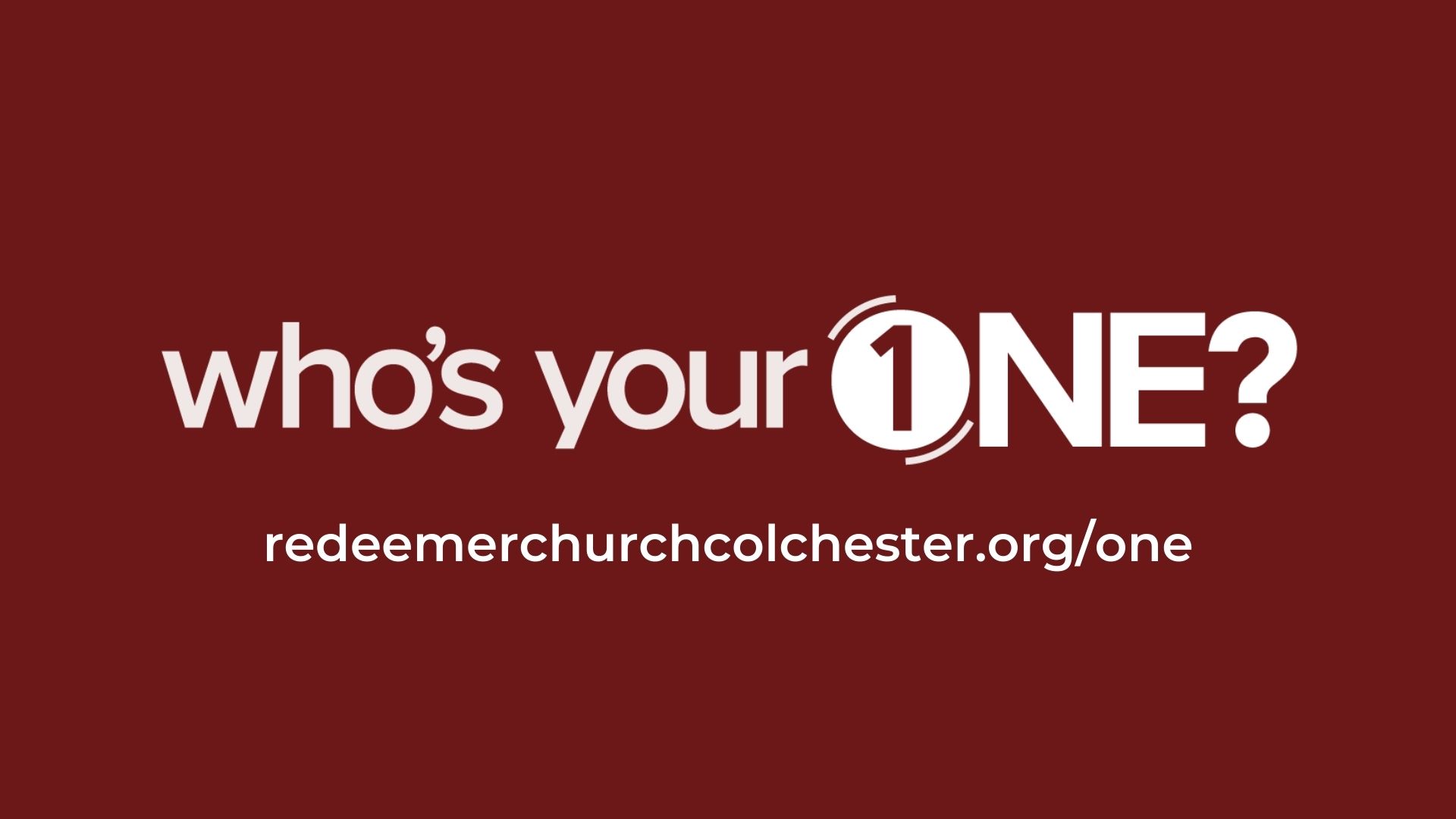 identify
intercede
invest
intentional
invite
identify
Pray first:
Ask God to reveal
who your one ought to be.
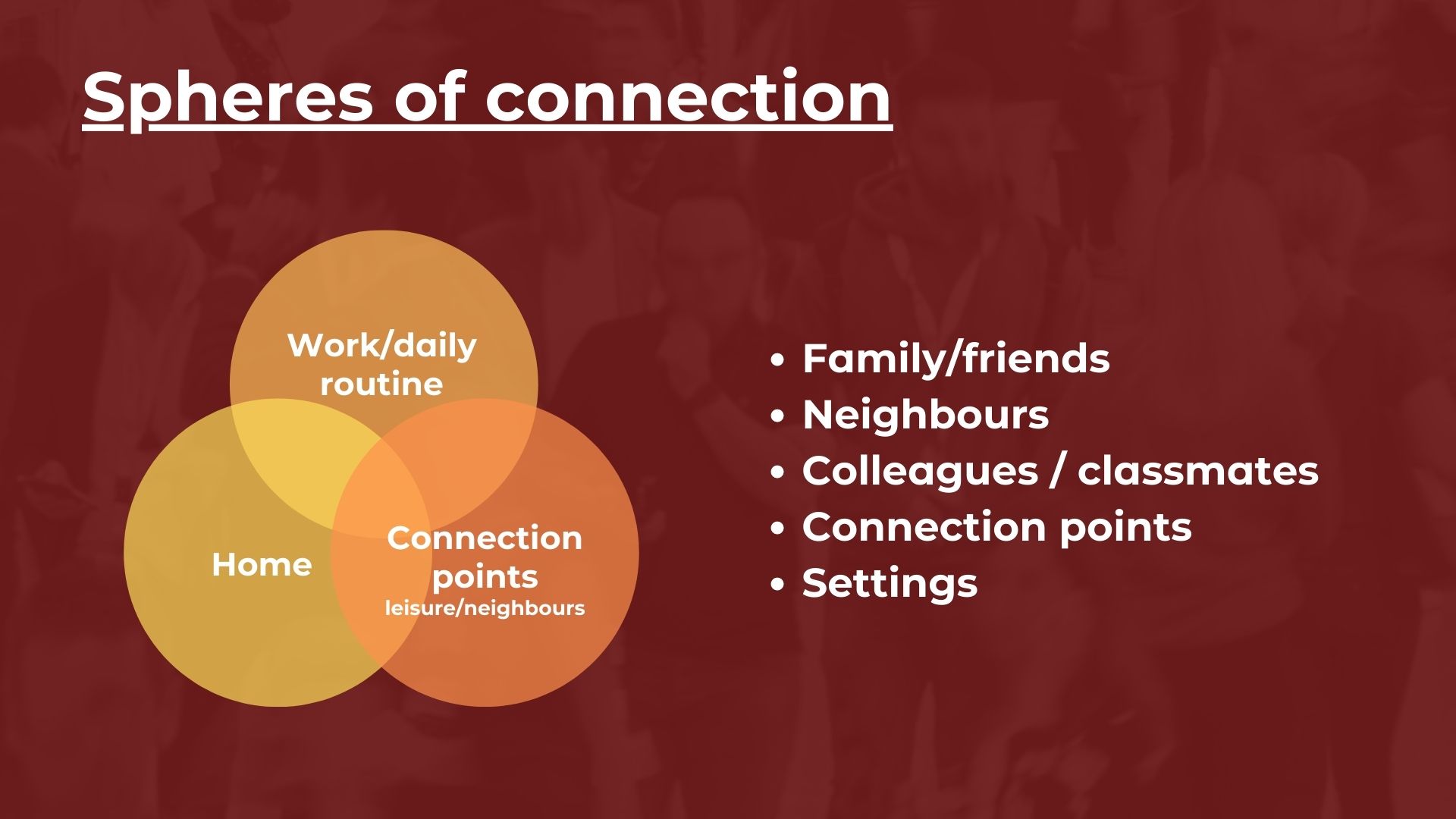 identify
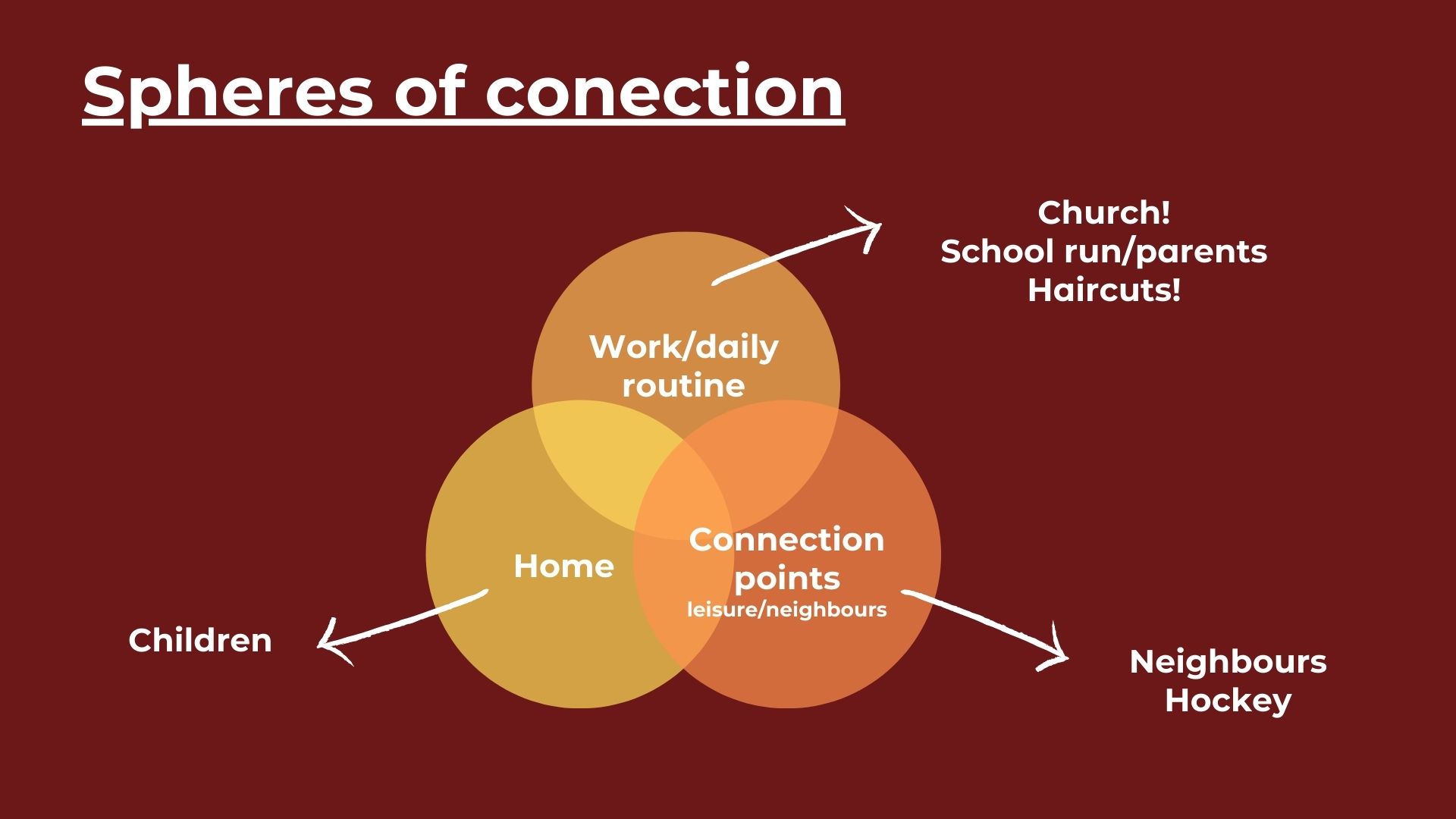 identify
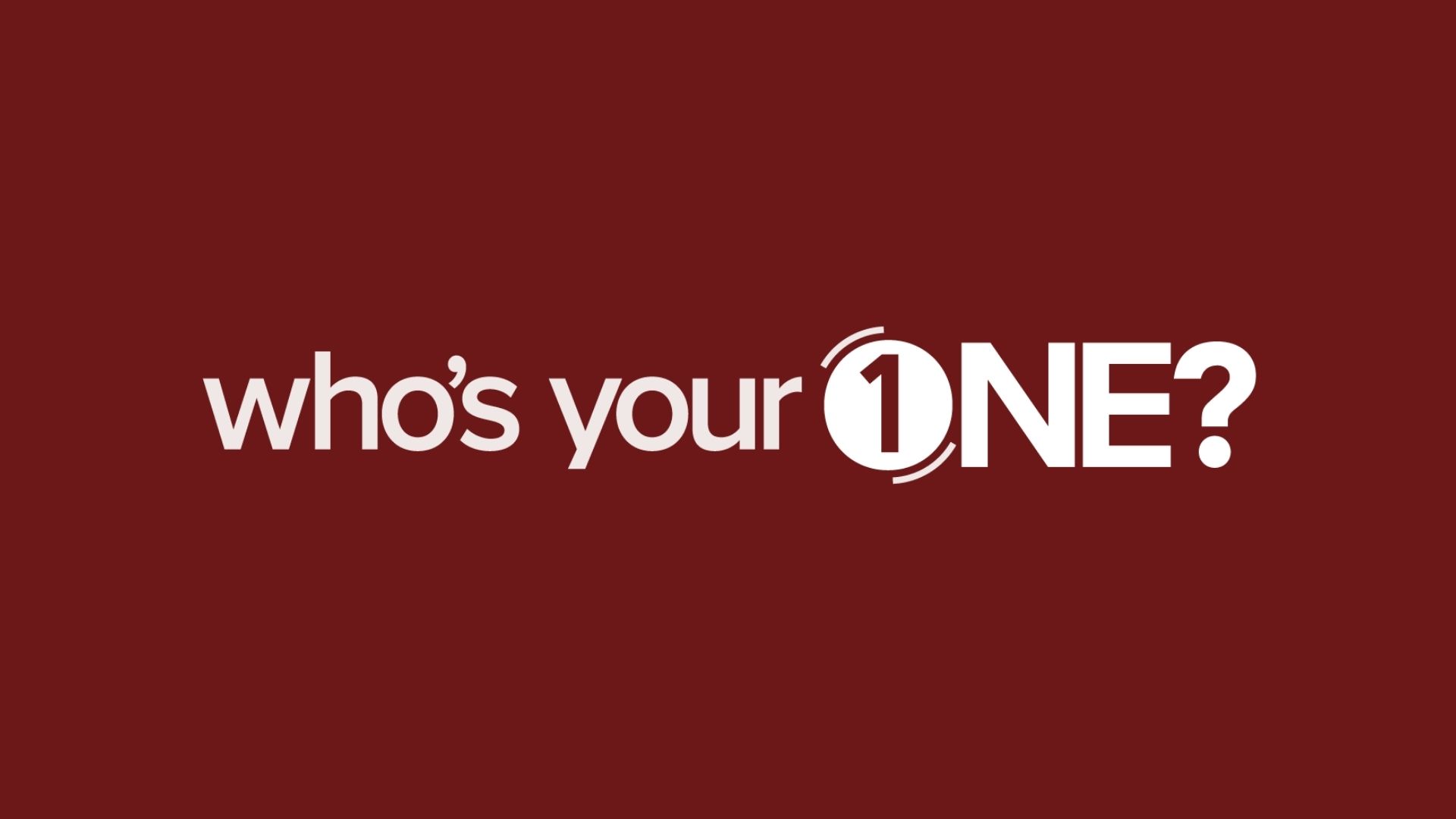 identify
intercede
invest
intentional
invite
9 I am the gate. If anyone enters by me, he will be saved and will come in and go out and find pasture.  10 A thief comes only to steal and kill and destroy. I have come so that they may have life and have it in abundance. 

14 “I am the good shepherd. I know my own, and my own know me, 15 just as the Father knows me, and I know the Father. I lay down my life for the sheep. 16 But I have other sheep that are not from this sheep pen; I must bring them also, and they will listen to my voice. Then there will be one flock, one shepherd. 
John 10:9-15 CSB